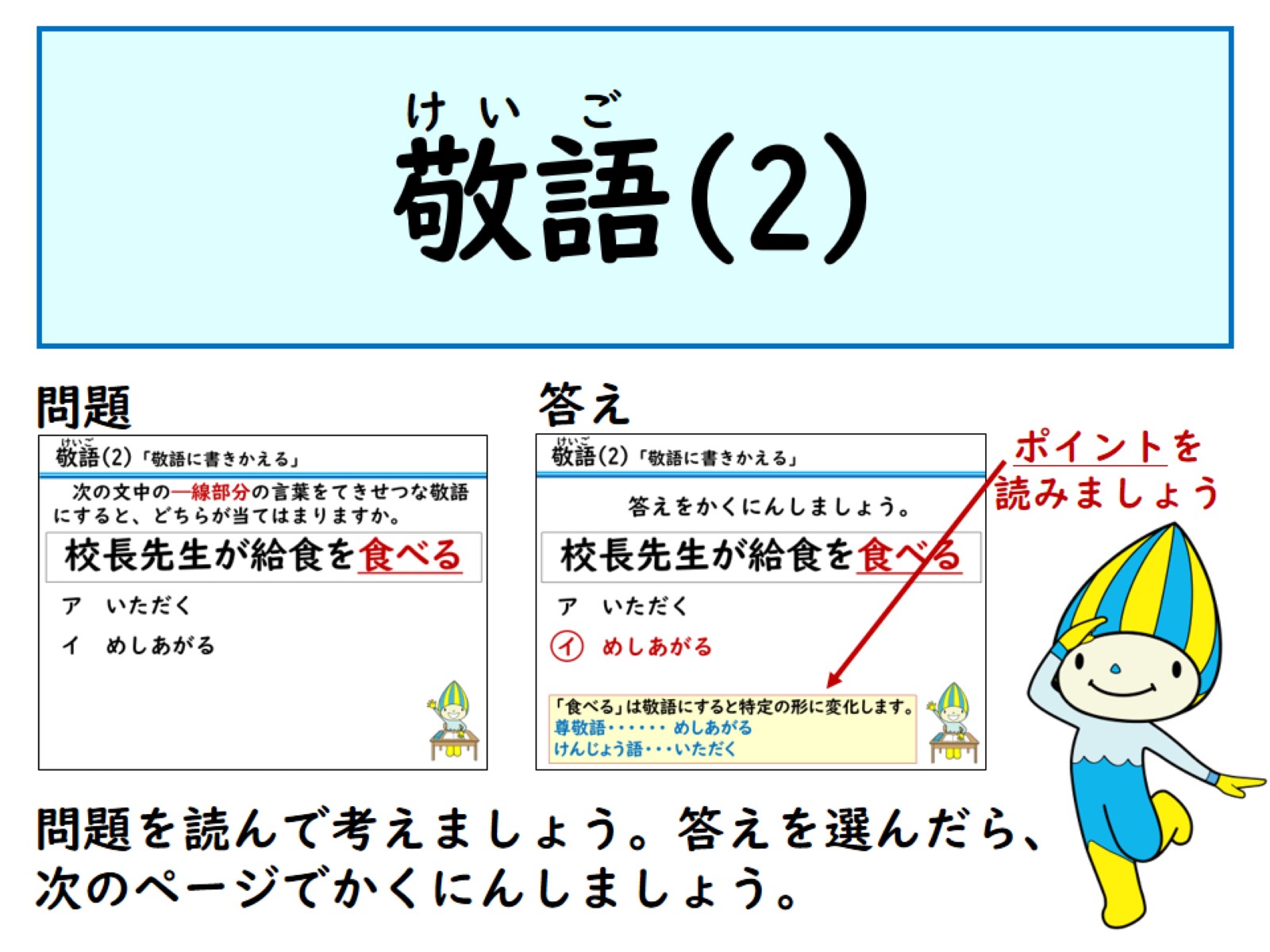 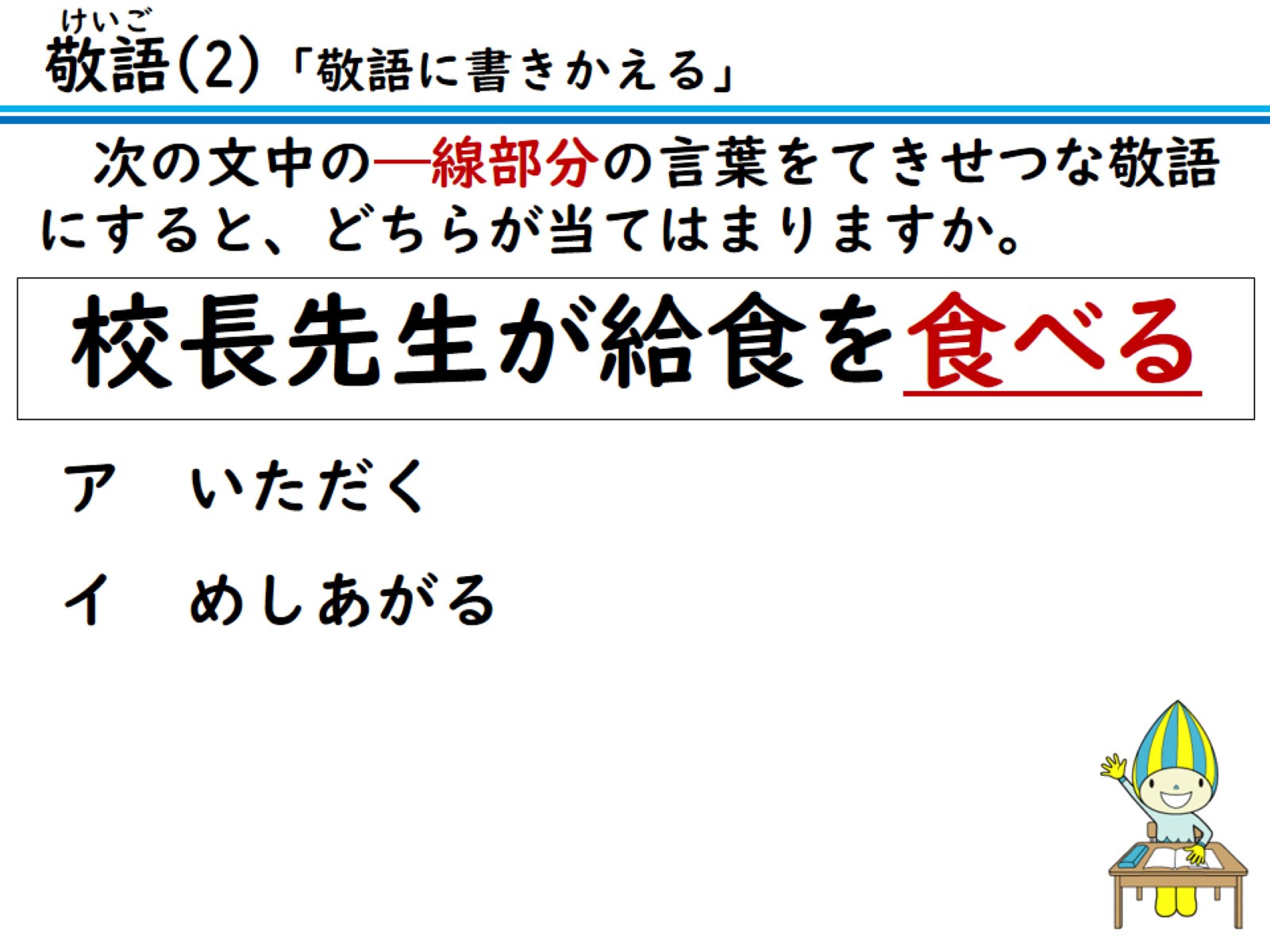 次の文中の―線部分の言葉をてきせつな敬語にすると、どちらが当てはまりますか。
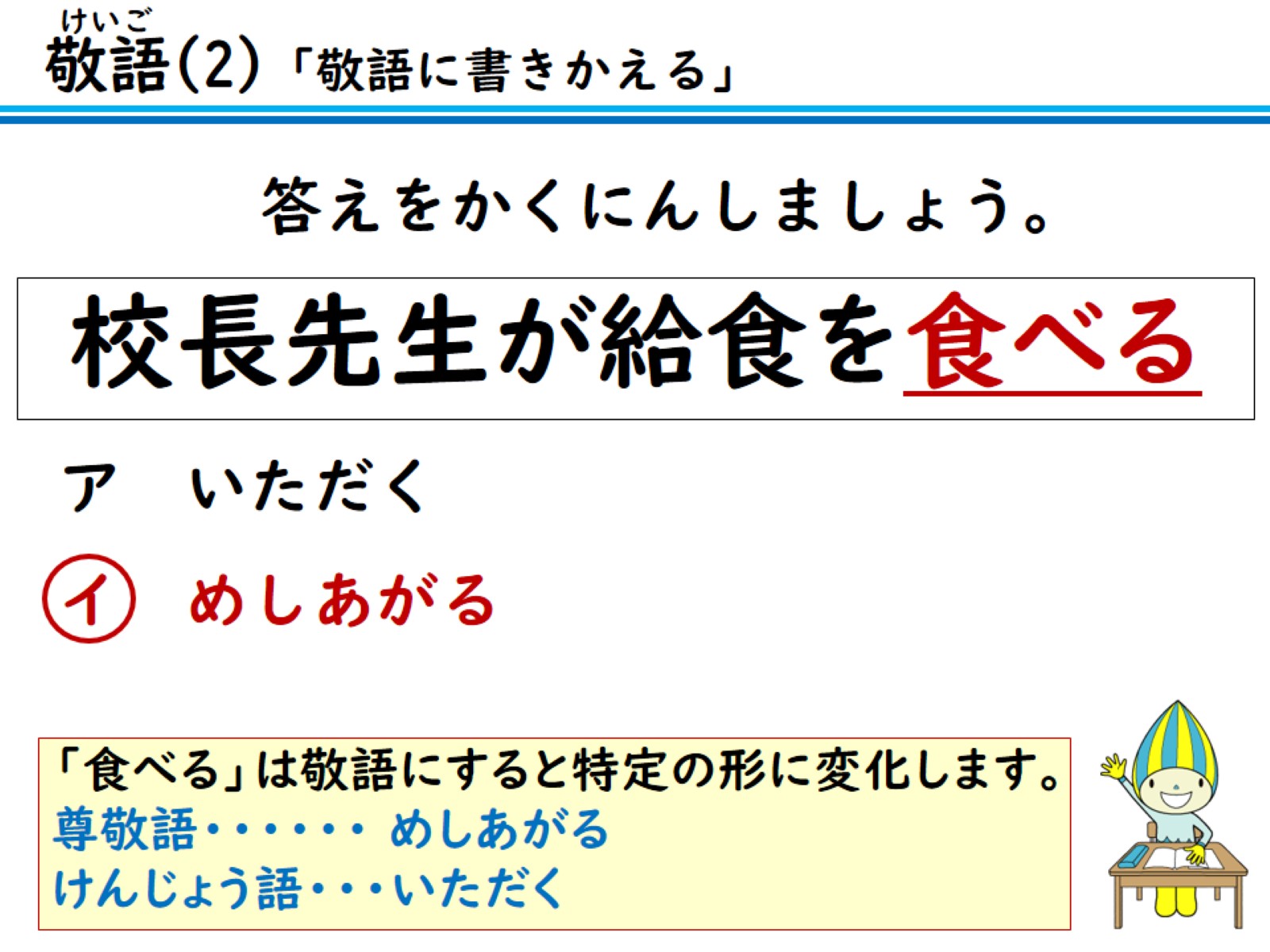 答えをかくにんしましょう。
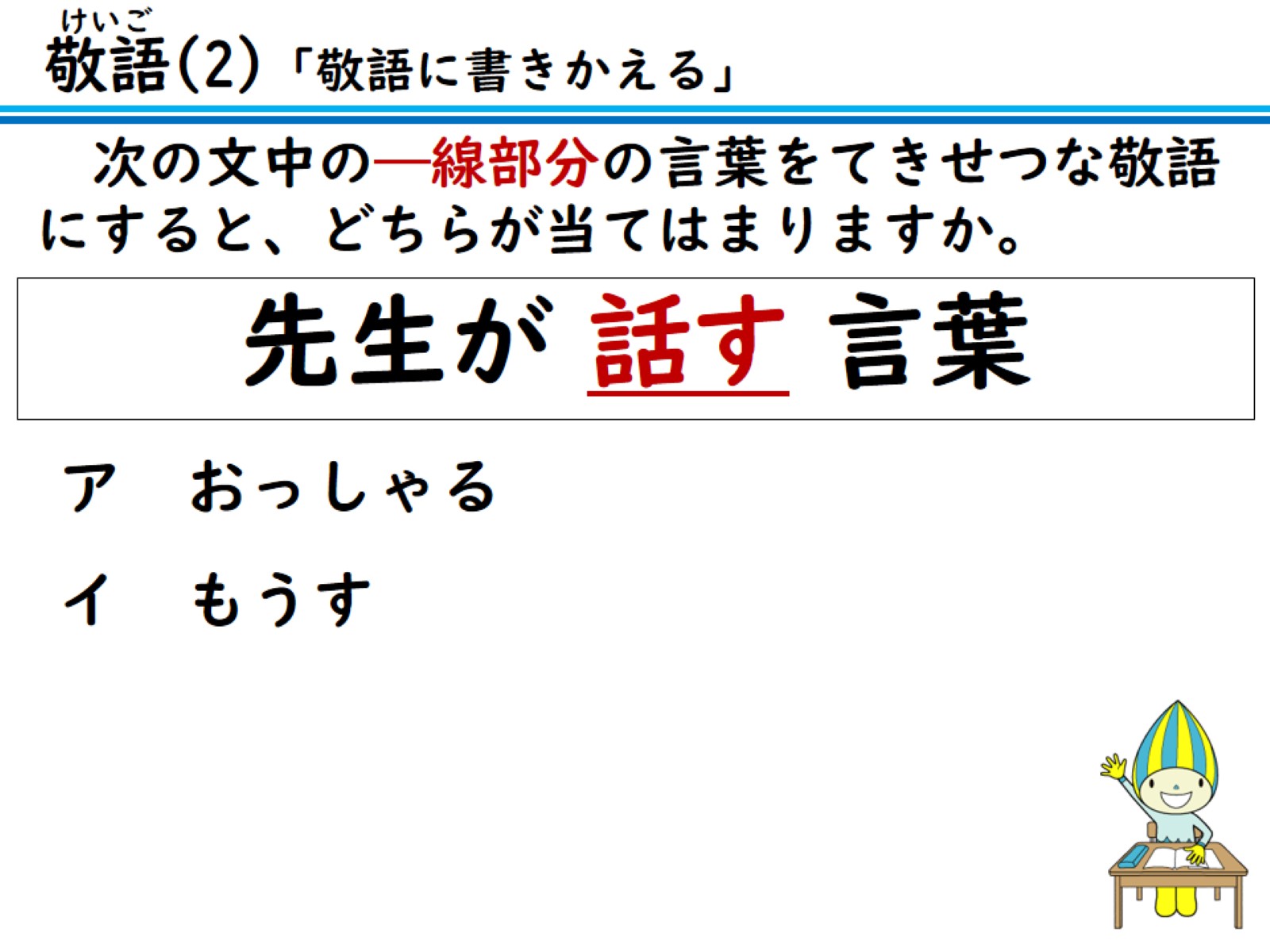 次の文中の―線部分の言葉をてきせつな敬語にすると、どちらが当てはまりますか。
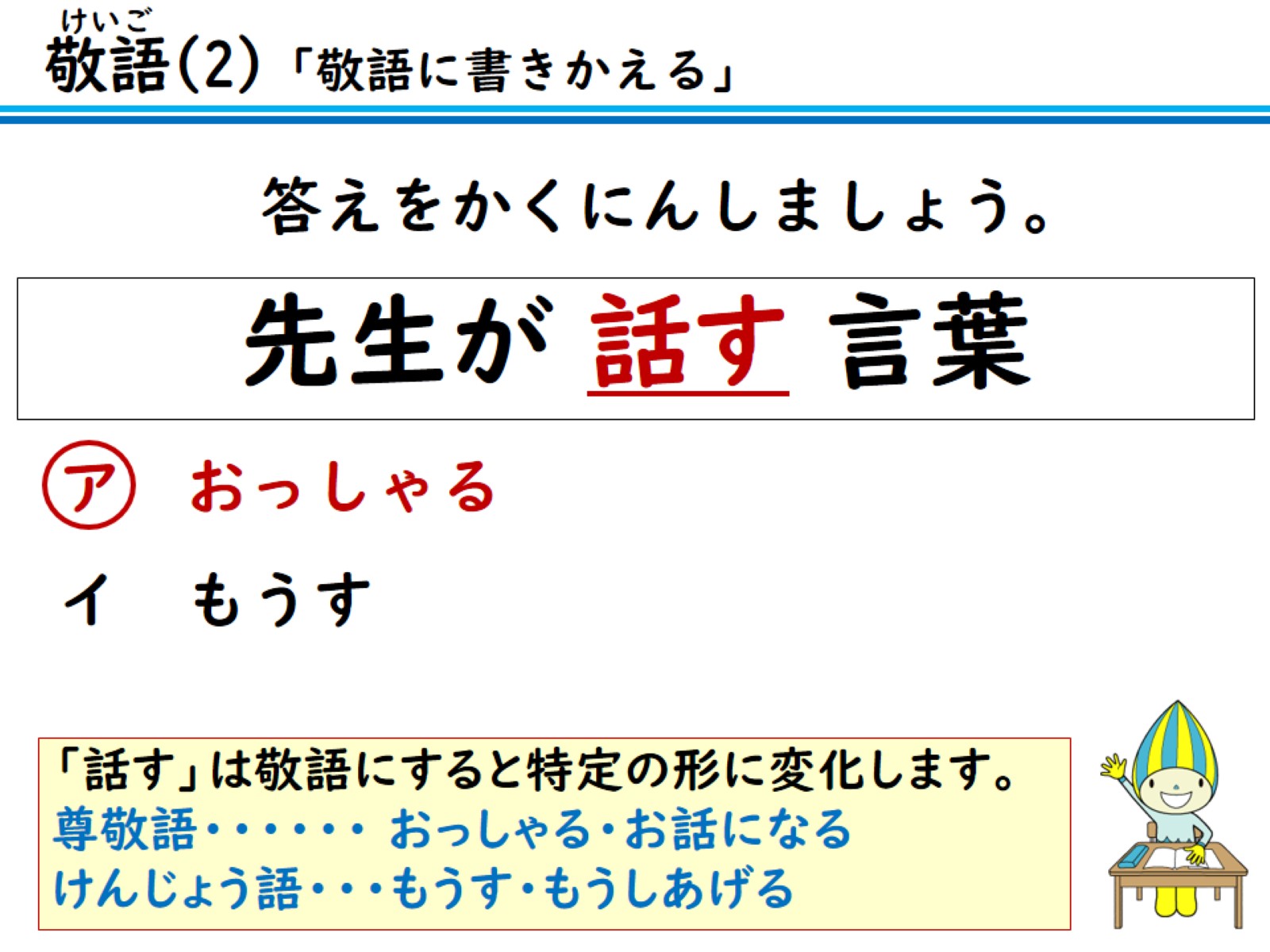 答えをかくにんしましょう。
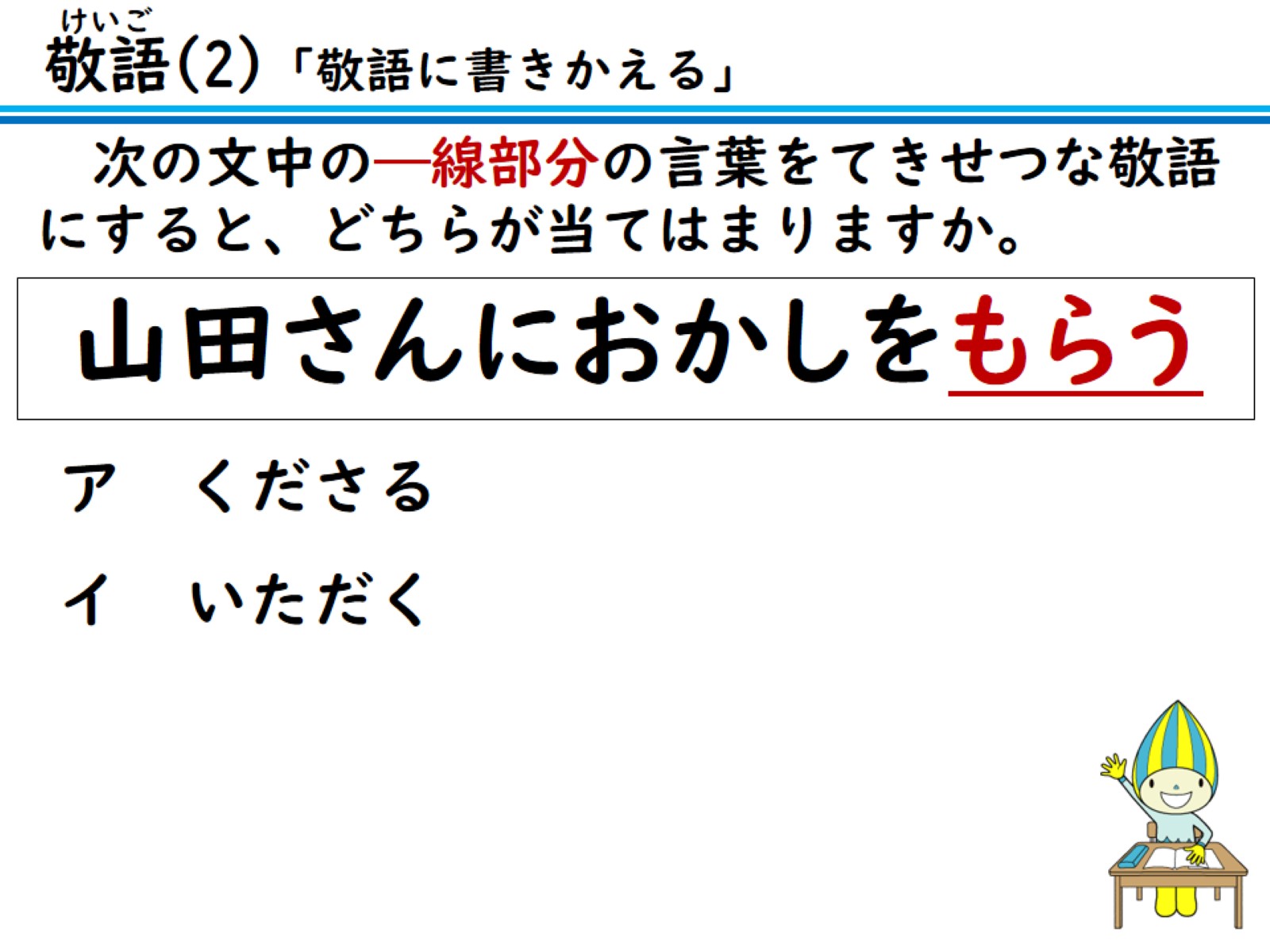 次の文中の―線部分の言葉をてきせつな敬語にすると、どちらが当てはまりますか。
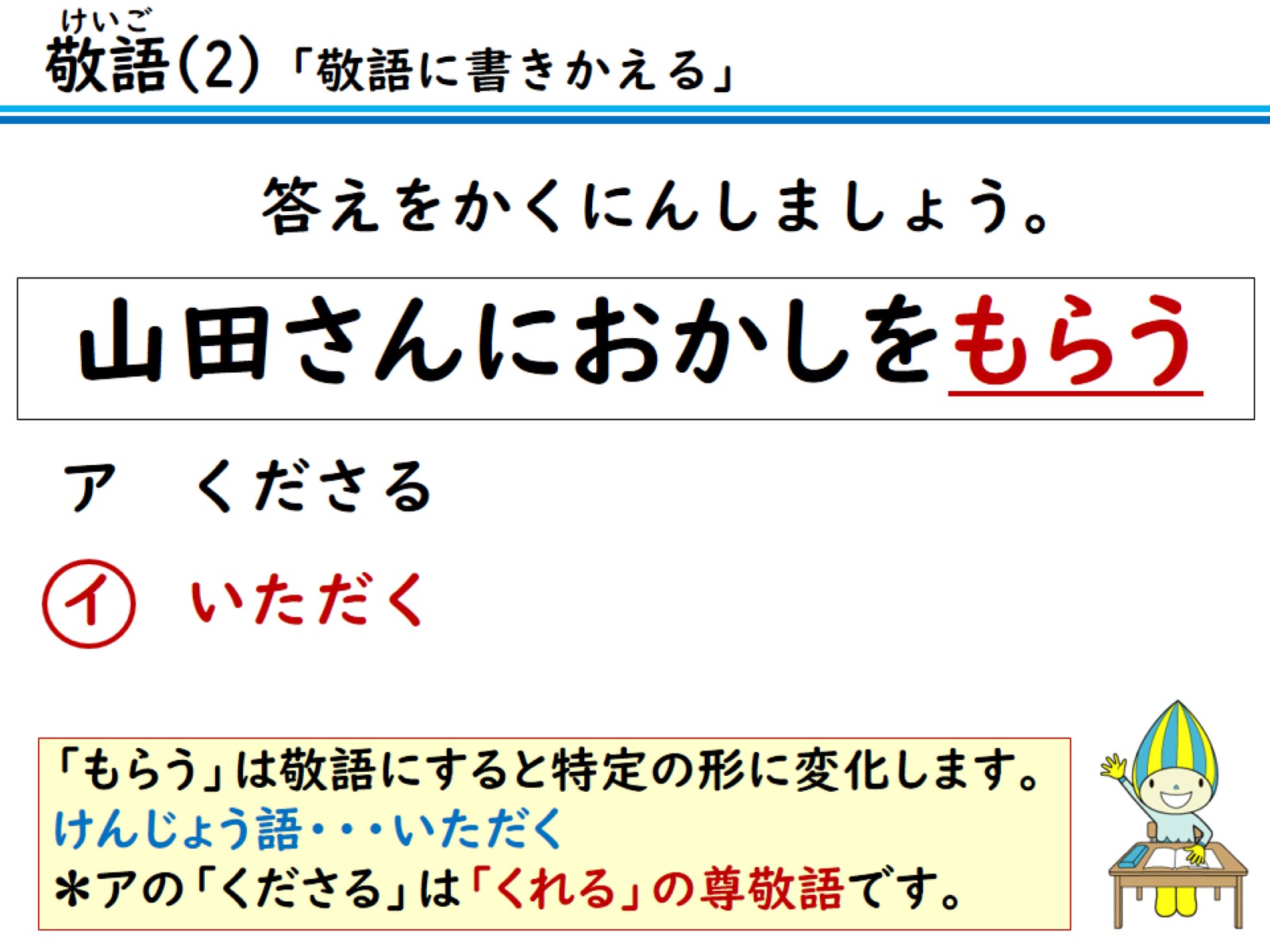 答えをかくにんしましょう。
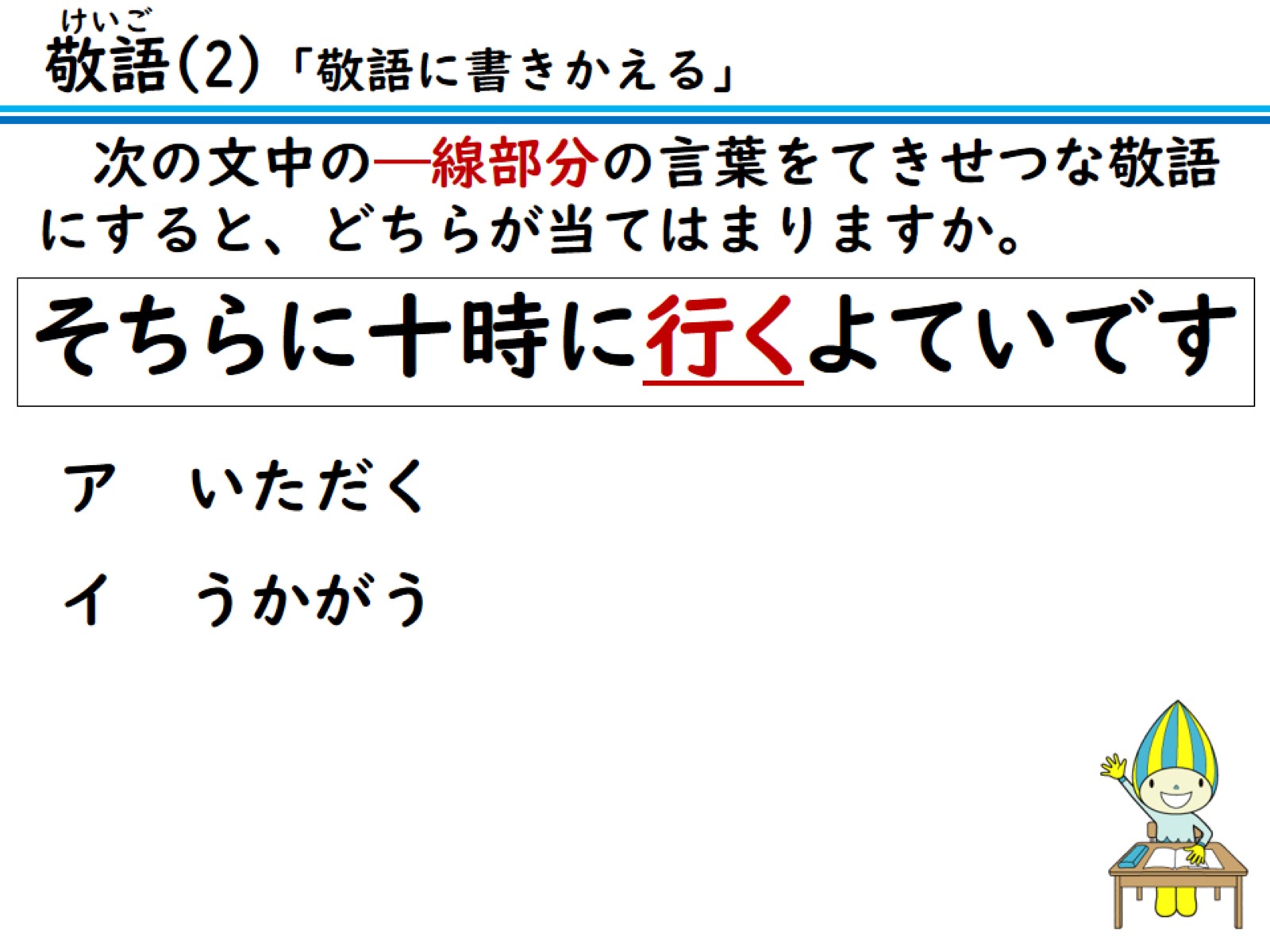 次の文中の―線部分の言葉をてきせつな敬語にすると、どちらが当てはまりますか。
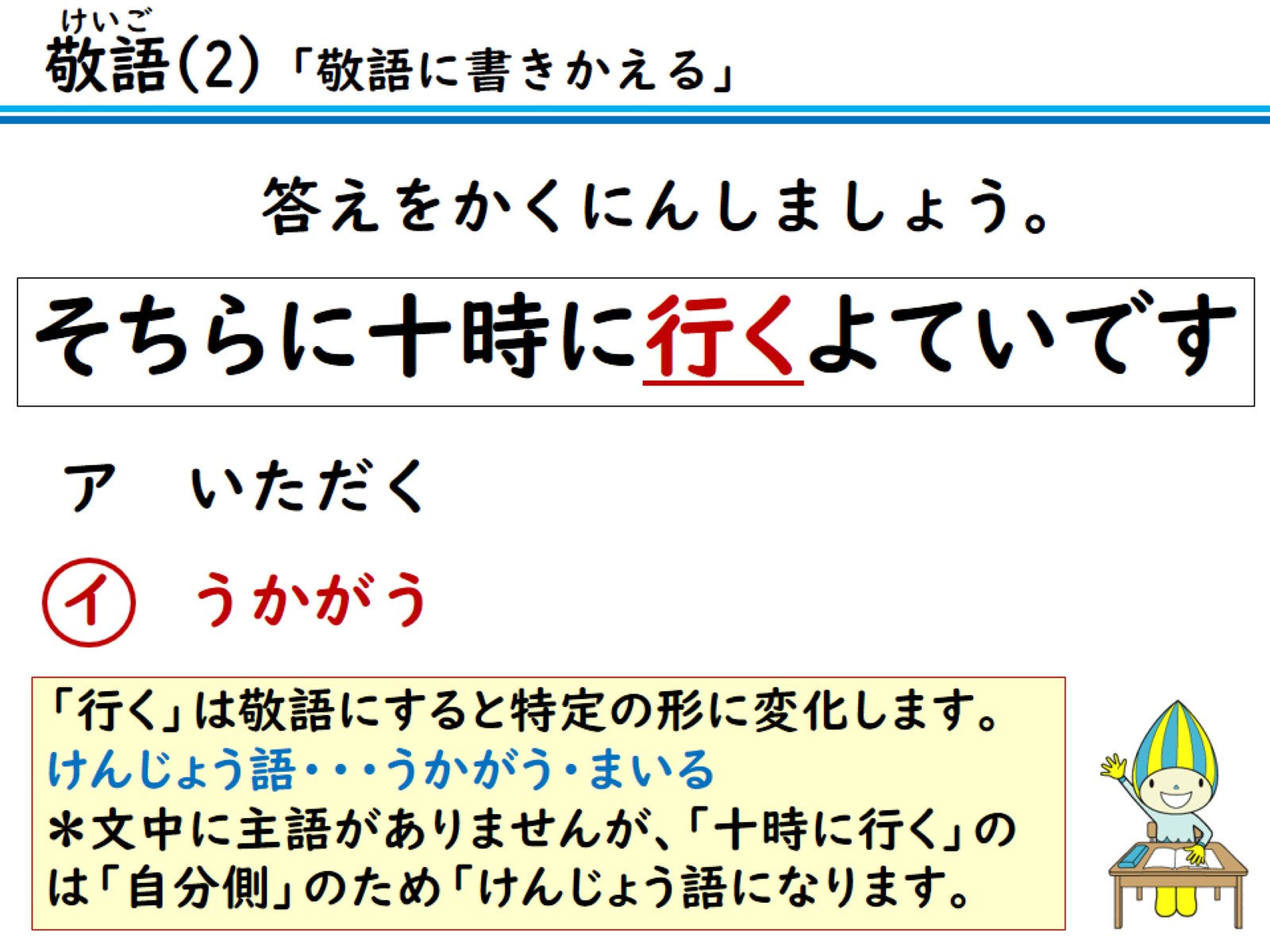 答えをかくにんしましょう。
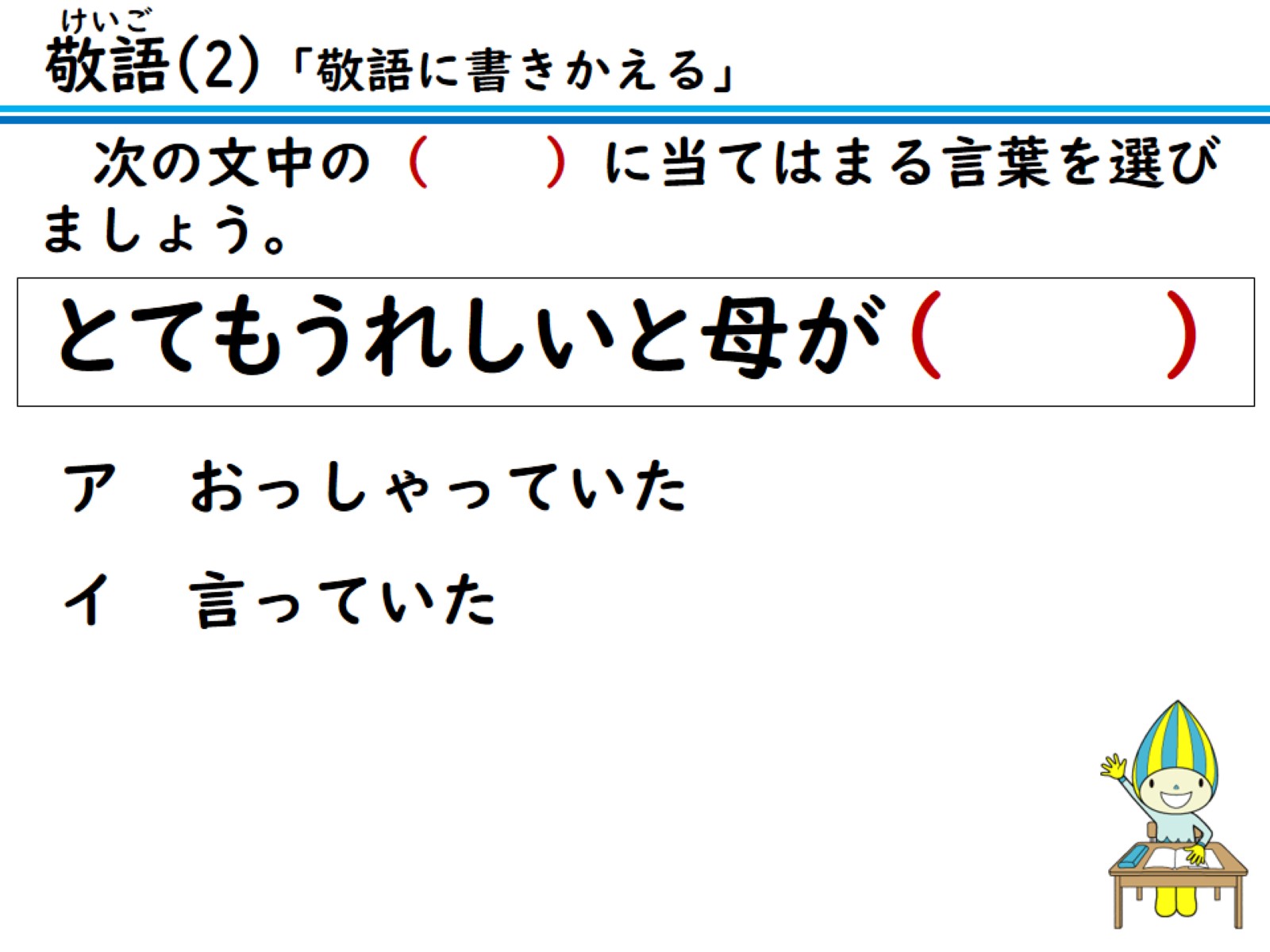 次の文中の（　　）に当てはまる言葉を選びましょう。
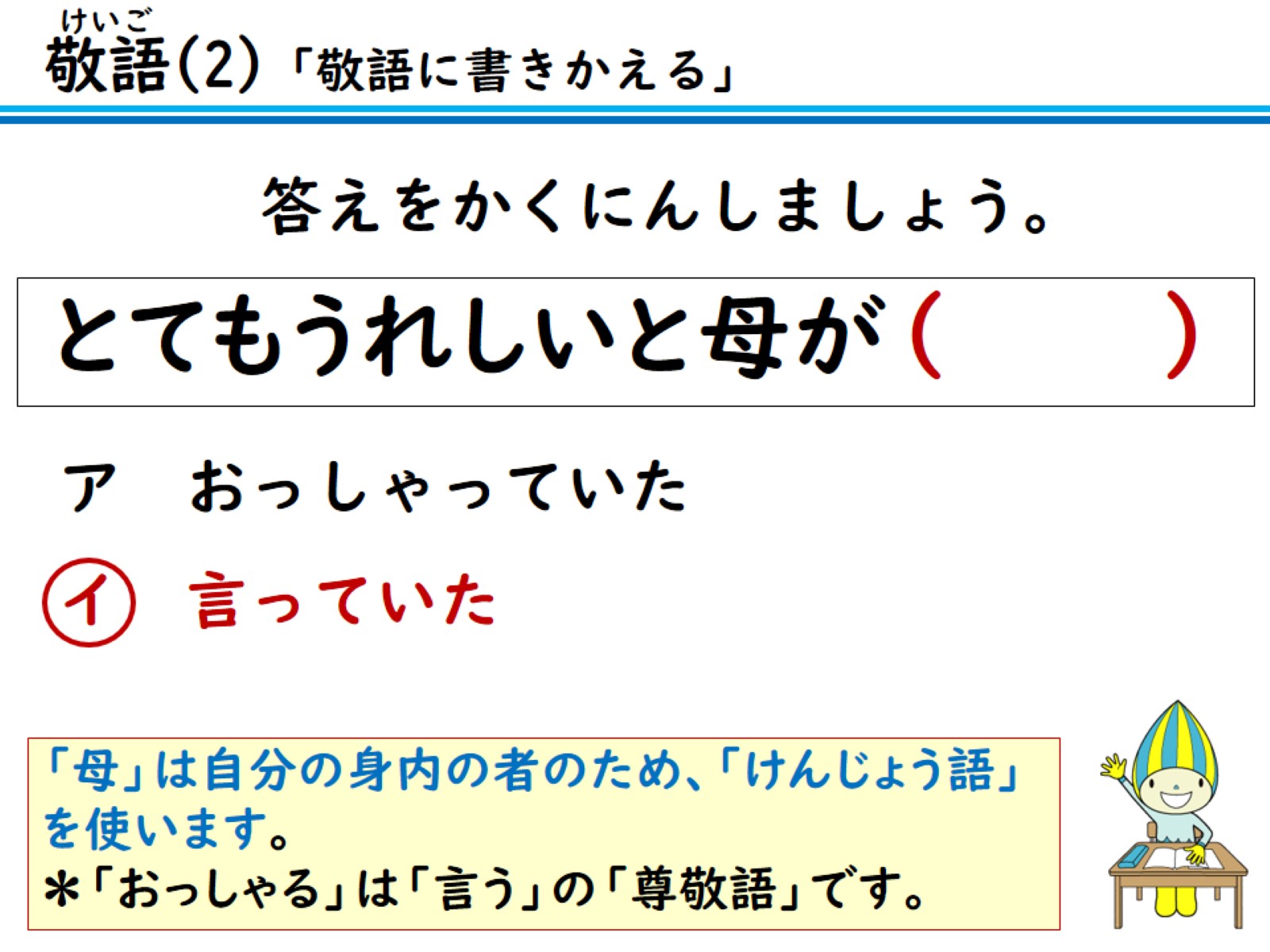 答えをかくにんしましょう。
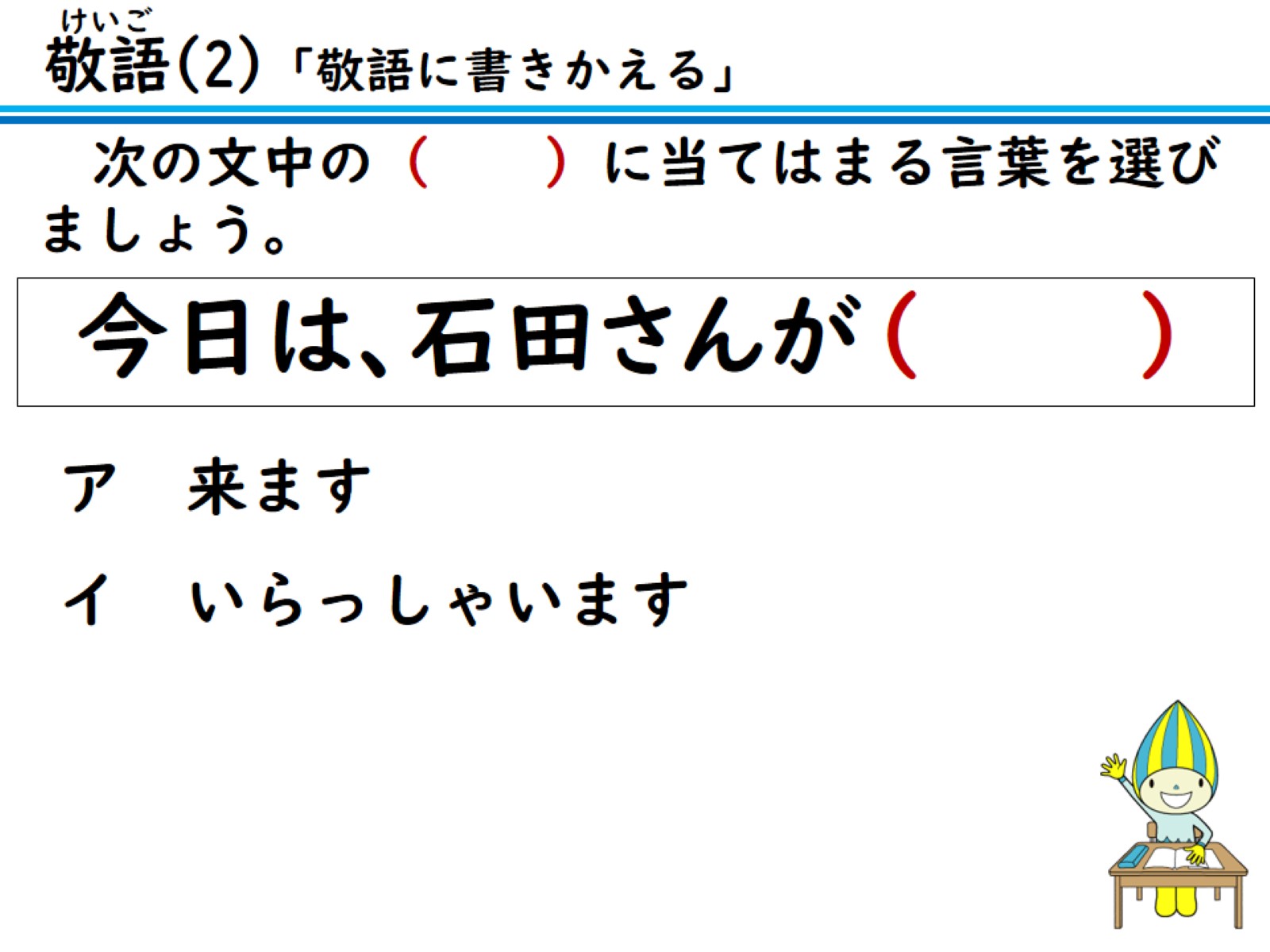 次の文中の（　　）に当てはまる言葉を選びましょう。
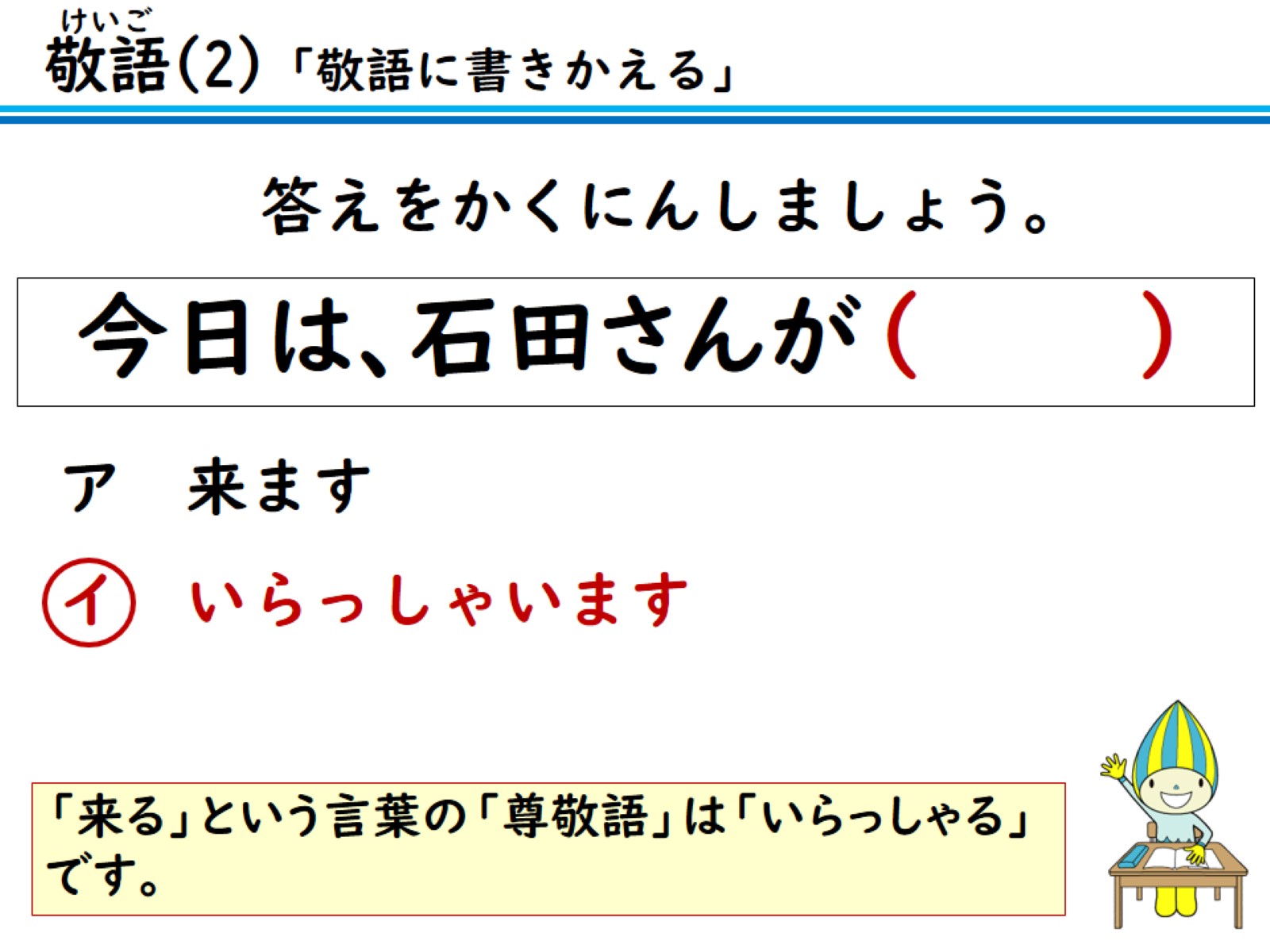 答えをかくにんしましょう。
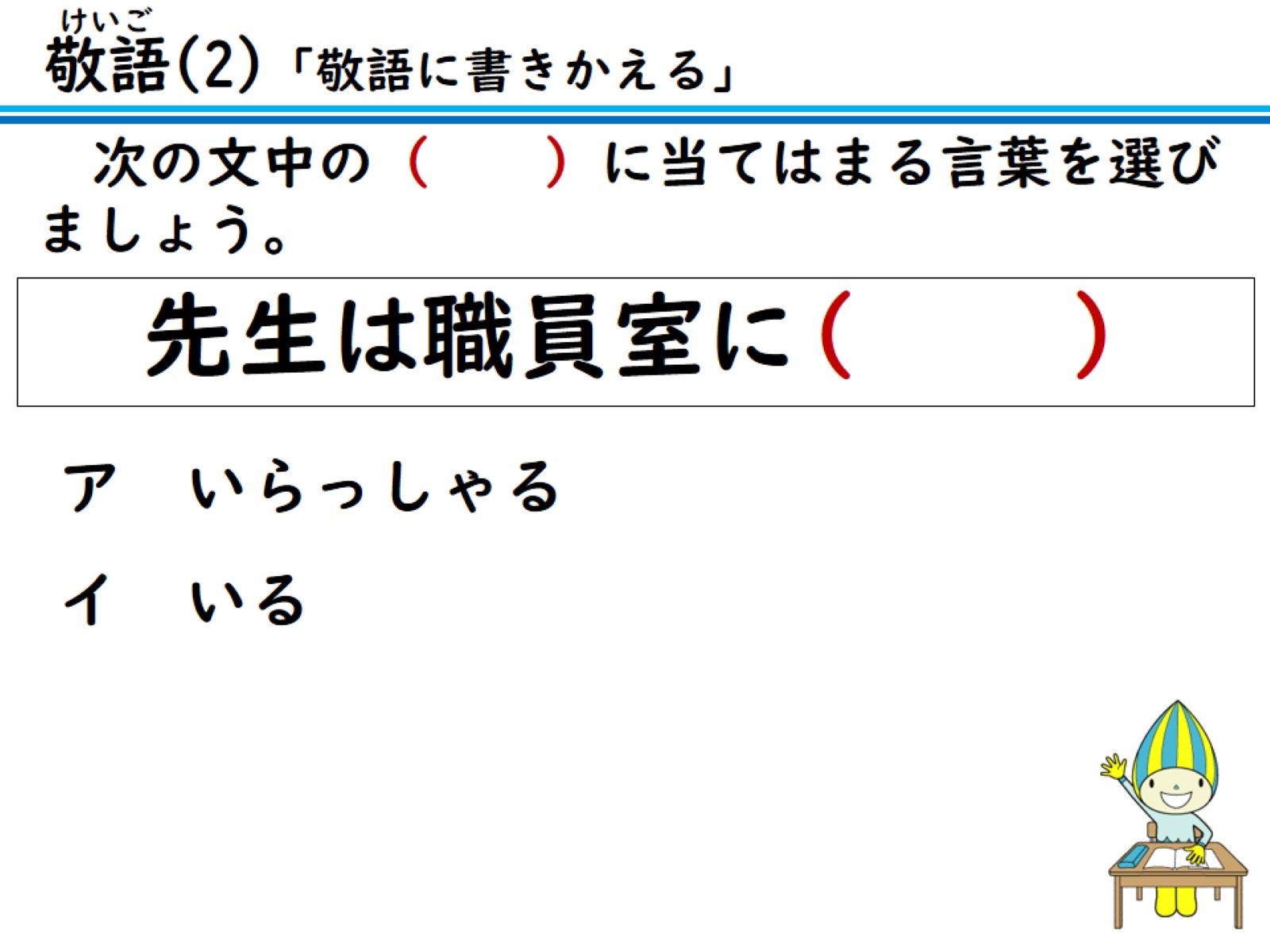 次の文中の（　　）に当てはまる言葉を選びましょう。
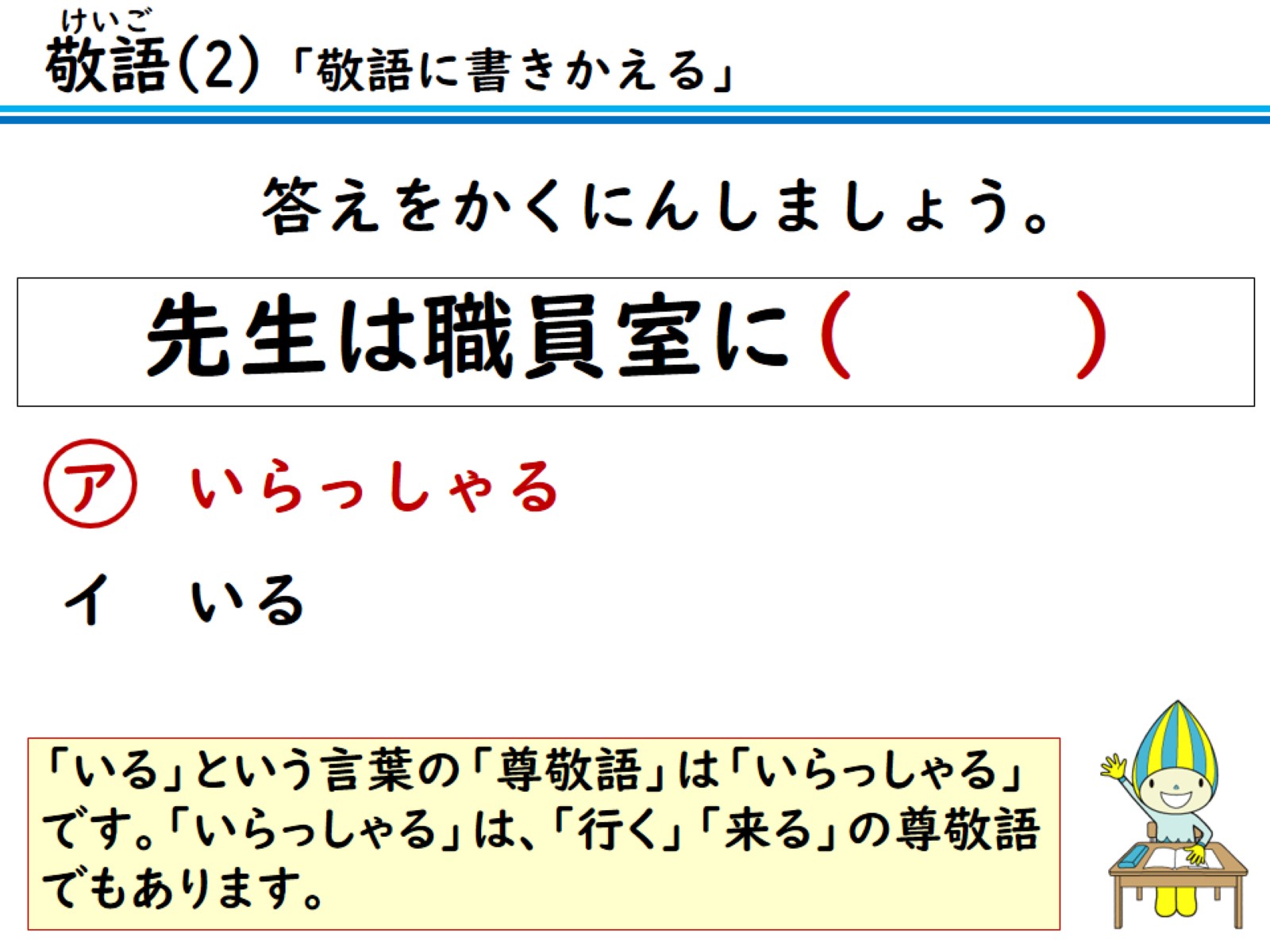 答えをかくにんしましょう。
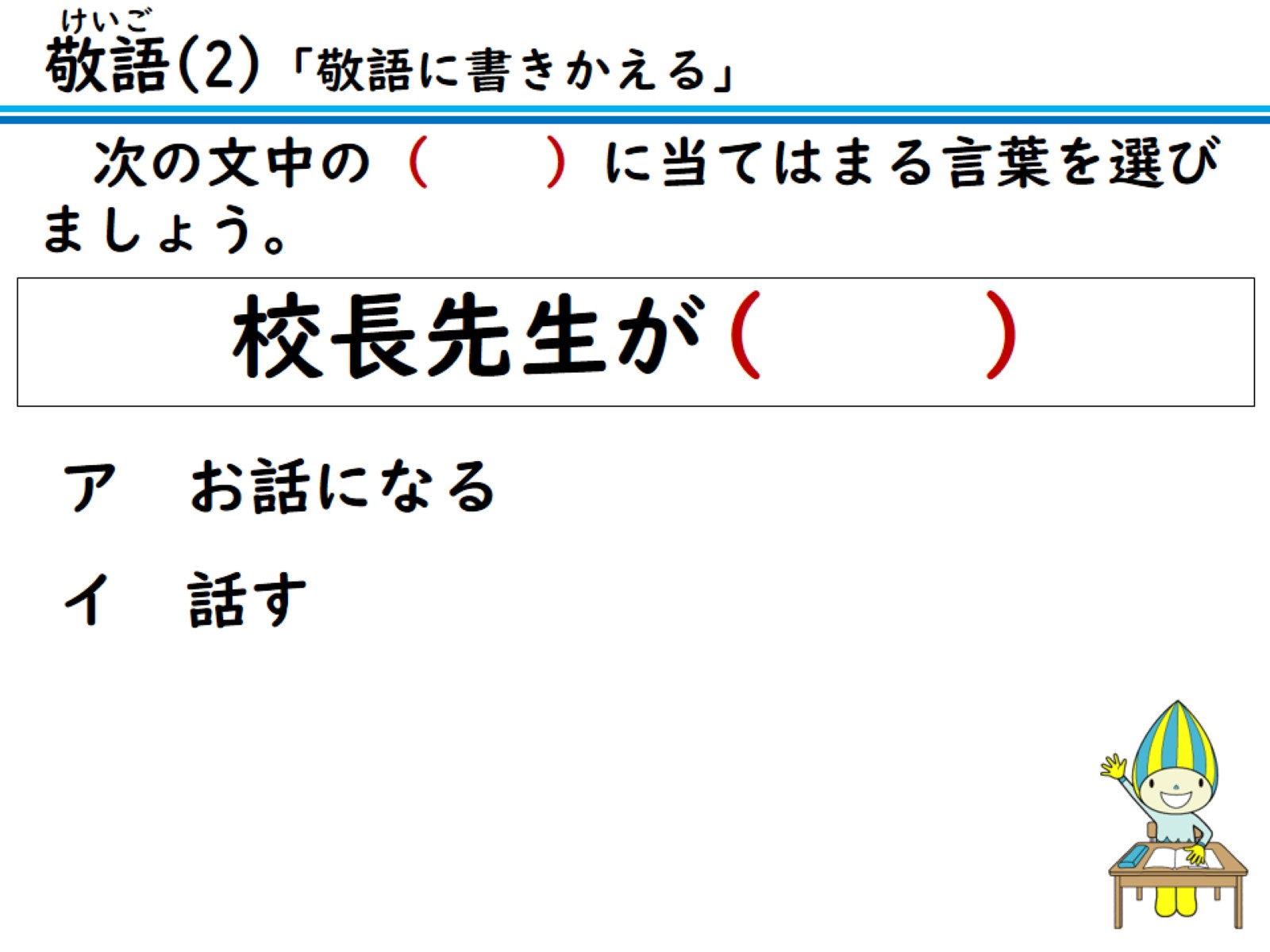 次の文中の（　　）に当てはまる言葉を選びましょう。
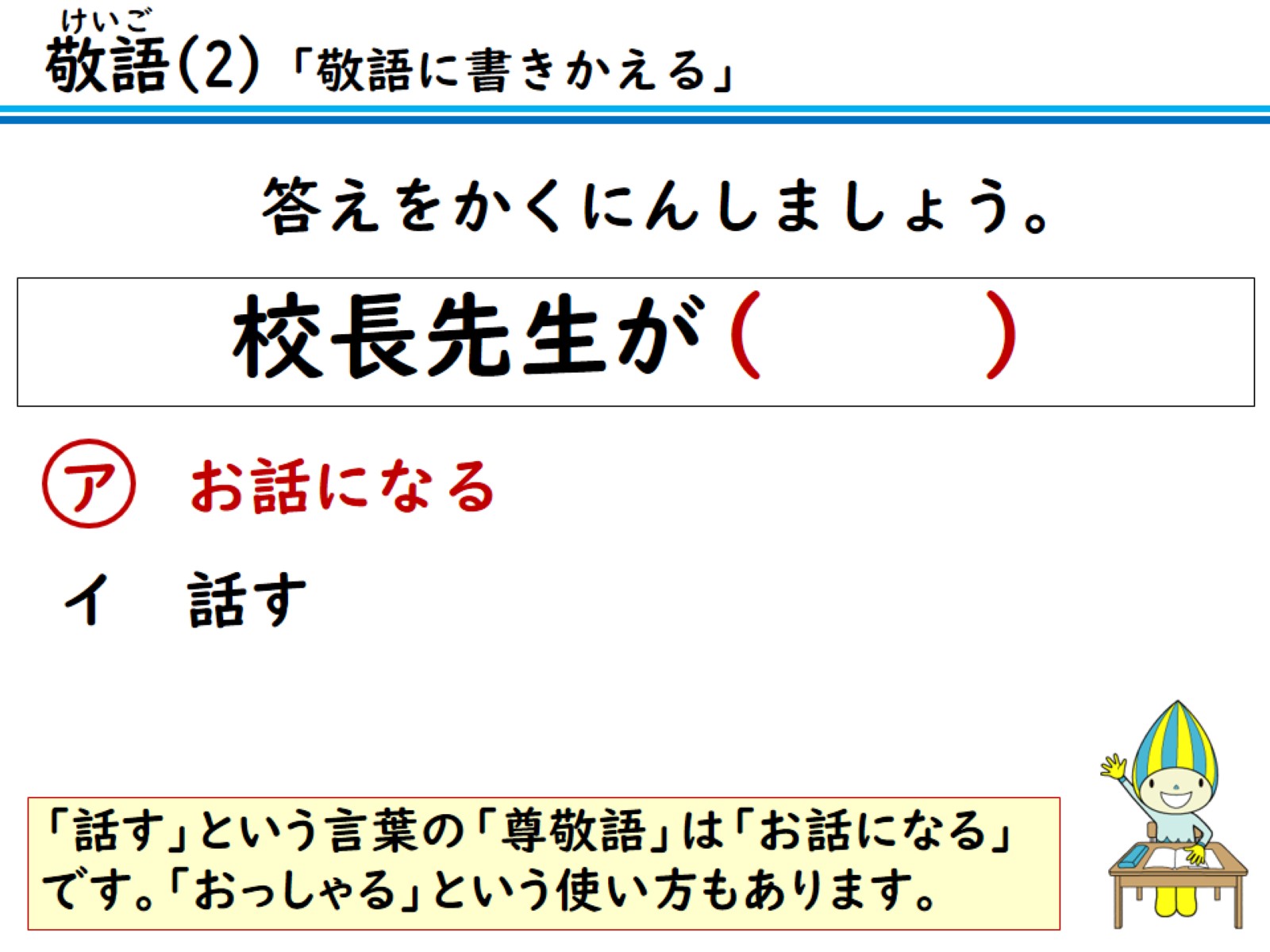 答えをかくにんしましょう。
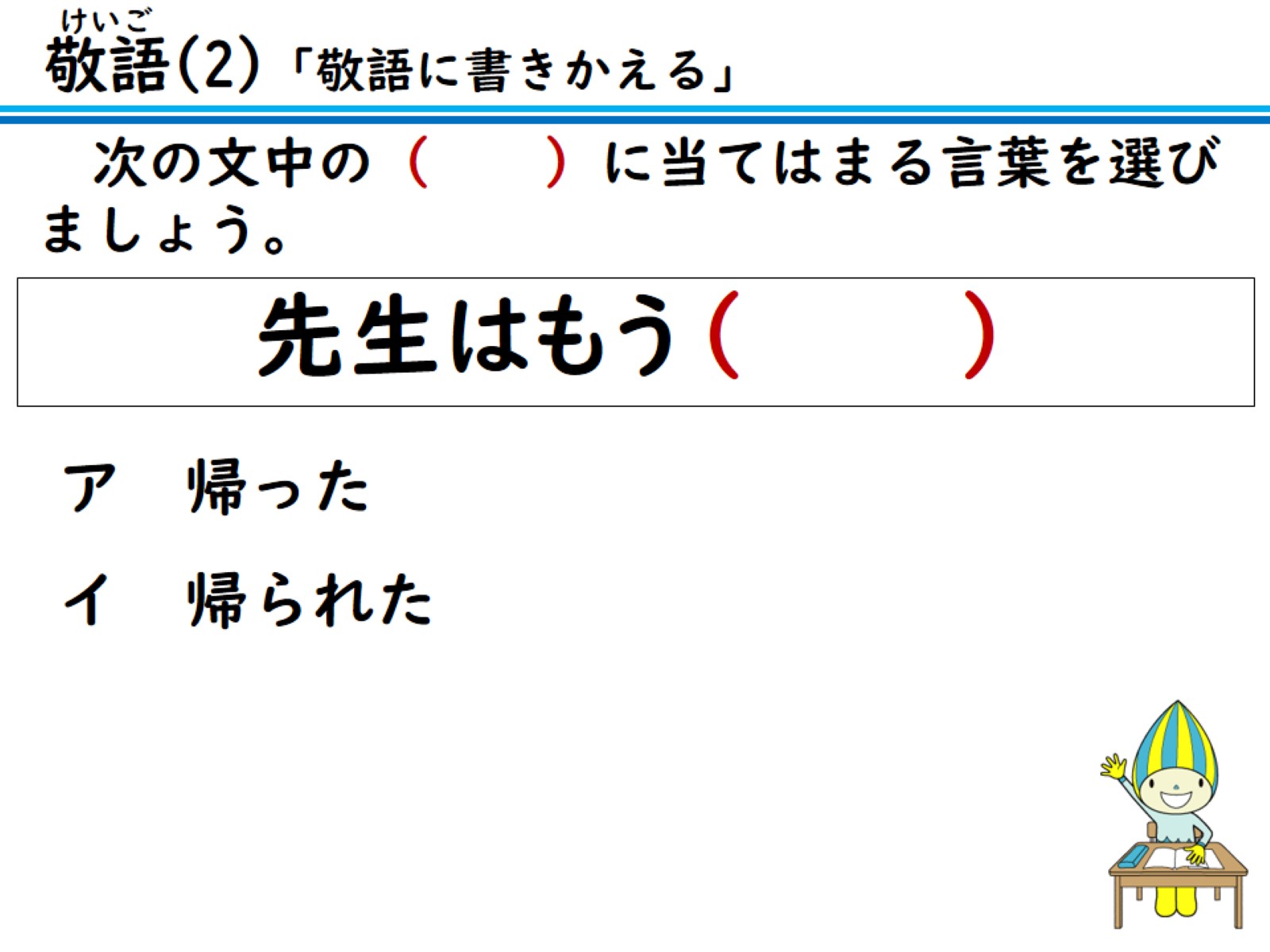 次の文中の（　　）に当てはまる言葉を選びましょう。
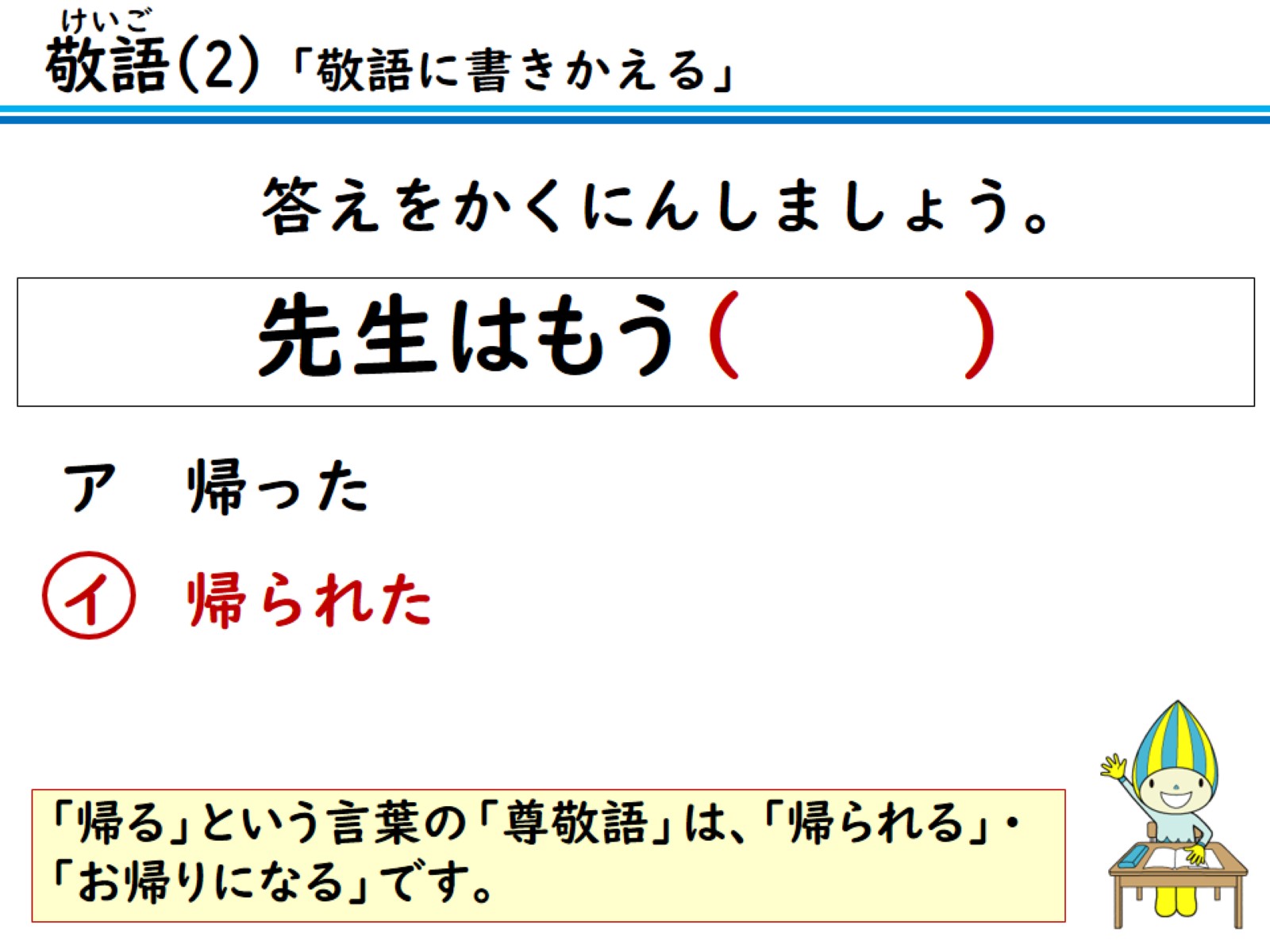 答えをかくにんしましょう。
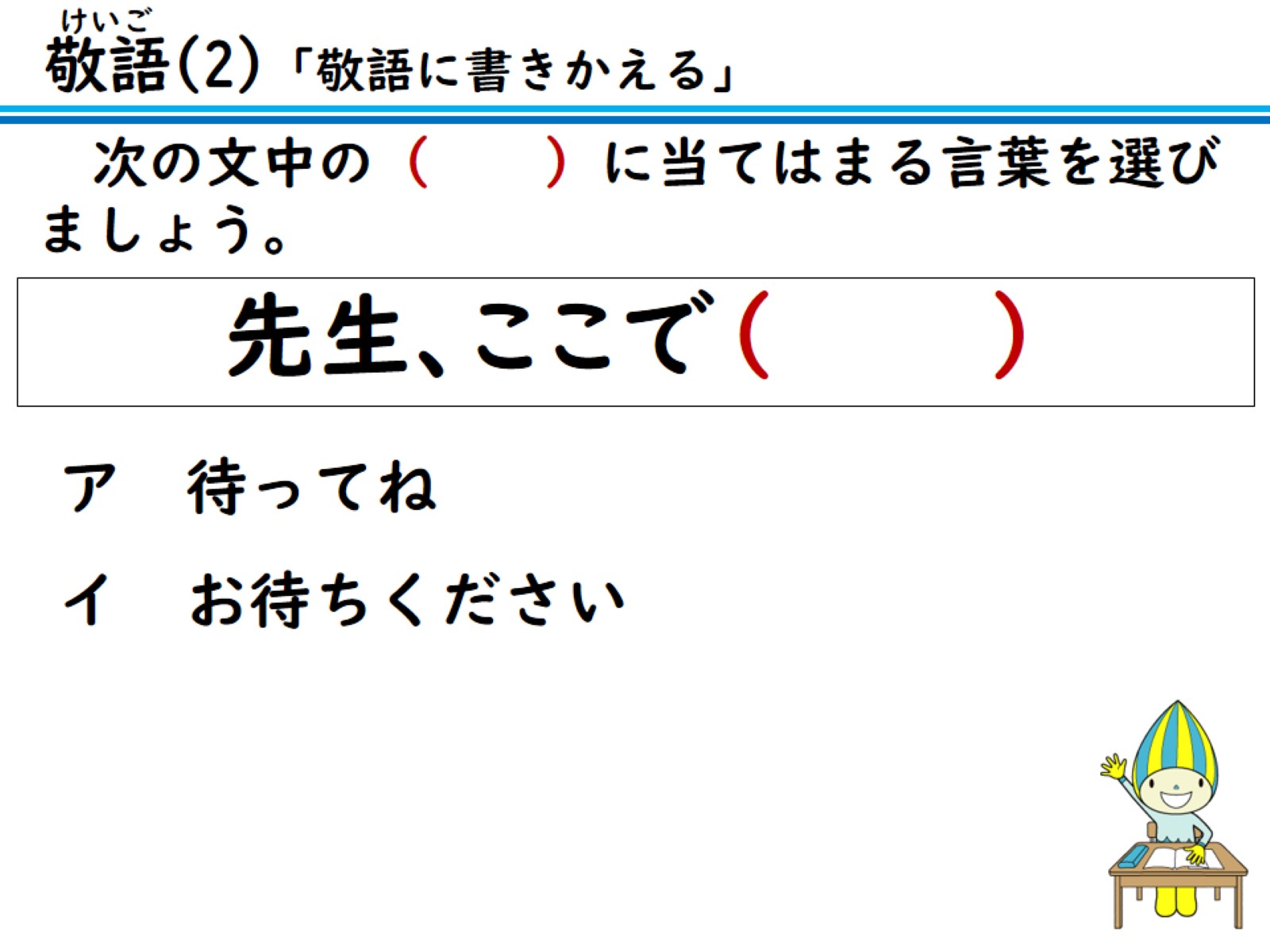 次の文中の（　　）に当てはまる言葉を選びましょう。
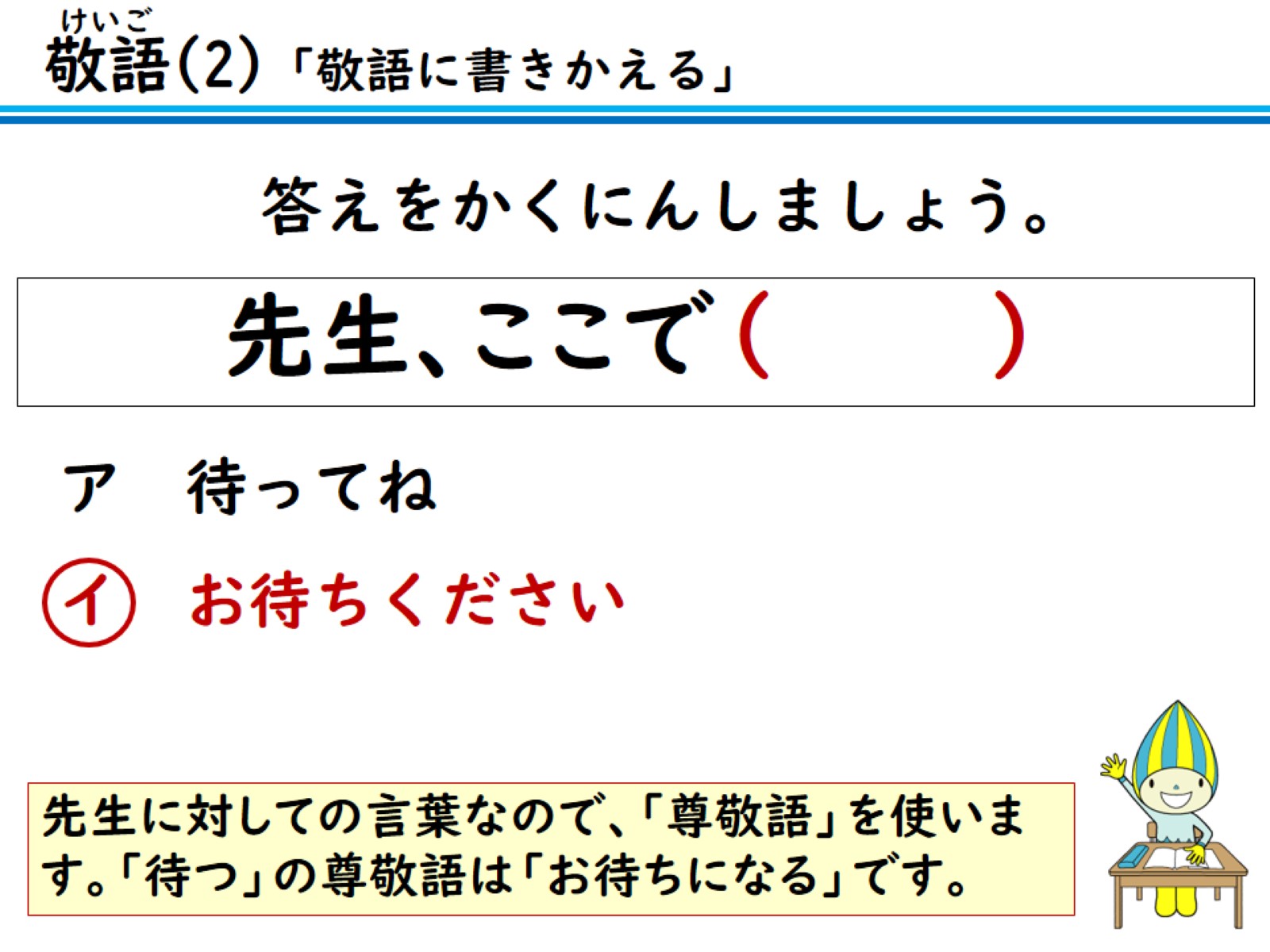 答えをかくにんしましょう。
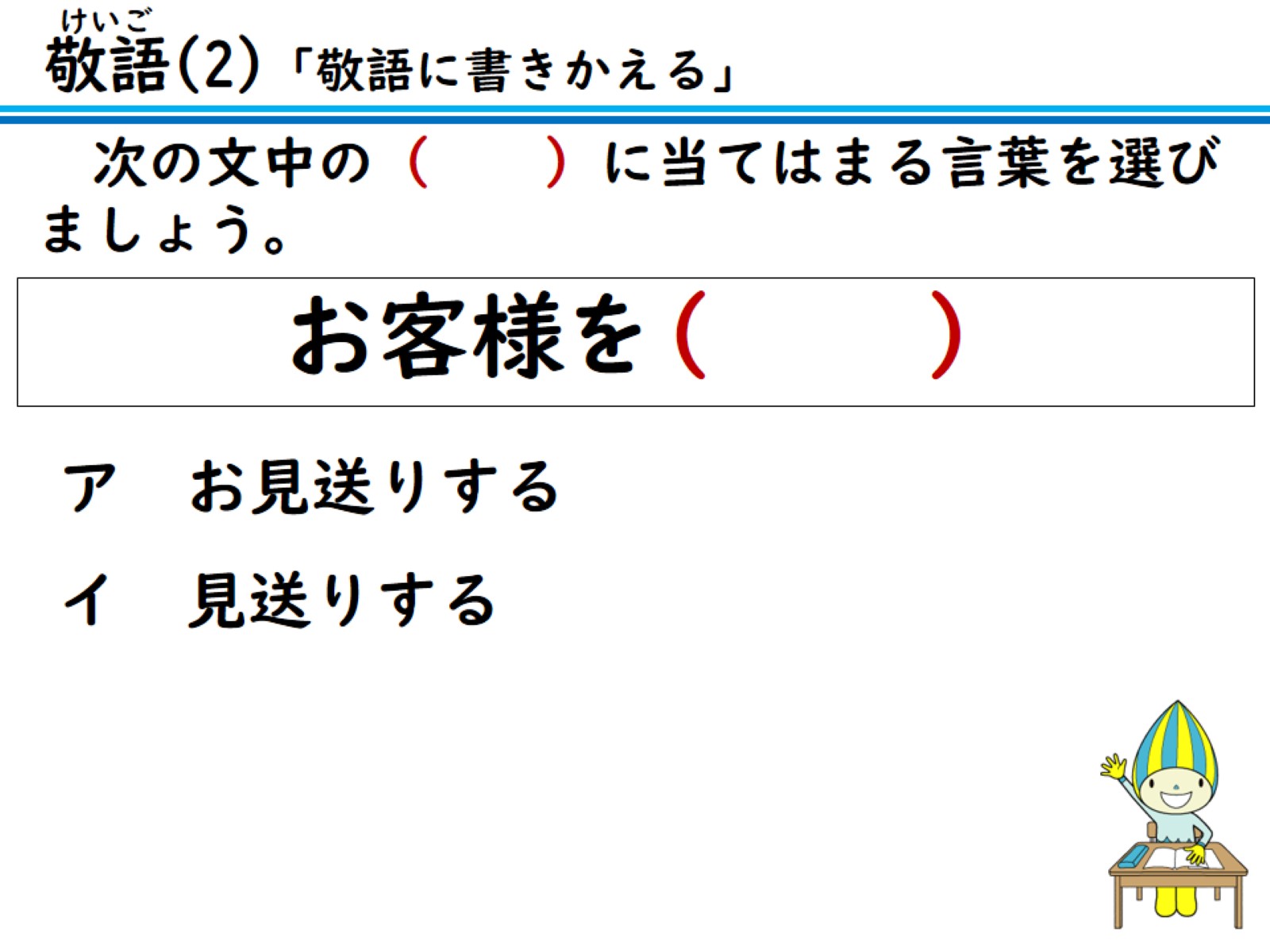 次の文中の（　　）に当てはまる言葉を選びましょう。
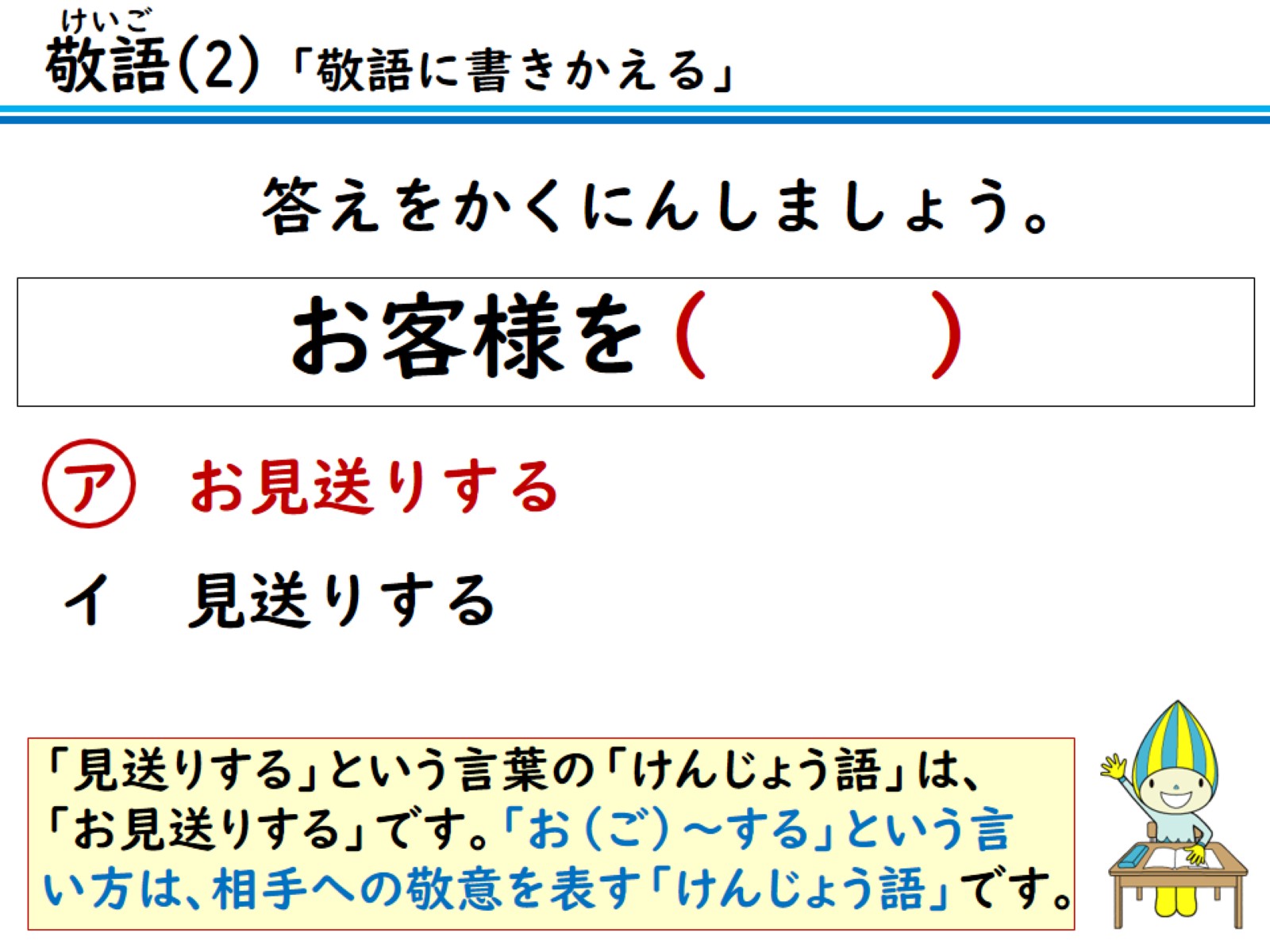 答えをかくにんしましょう。